How Can Historic Cities Grow Sustainably? - The Need For Cambridge Rapid Mass TransitCouncillor Lewis Herbert, Leader - Cambridge City CouncilPortfolio Holder - Strategic Planning, C&P Combined Authorityand Vice-Chair, Greater Cambridge Partnership (City Deal)
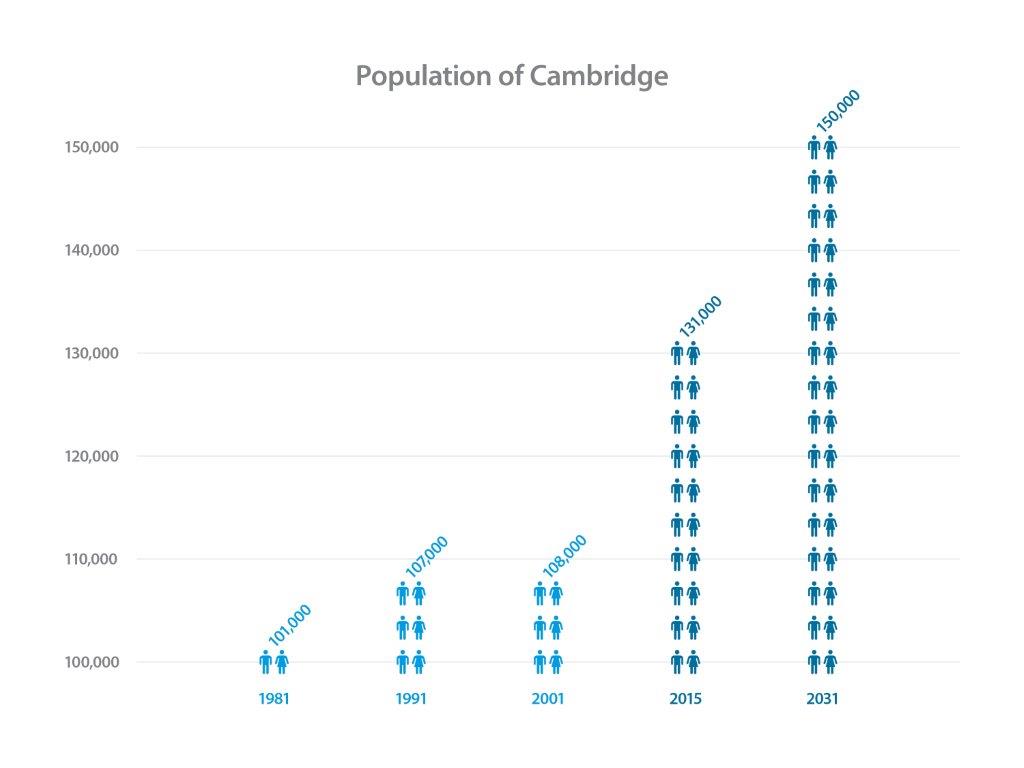 Housing
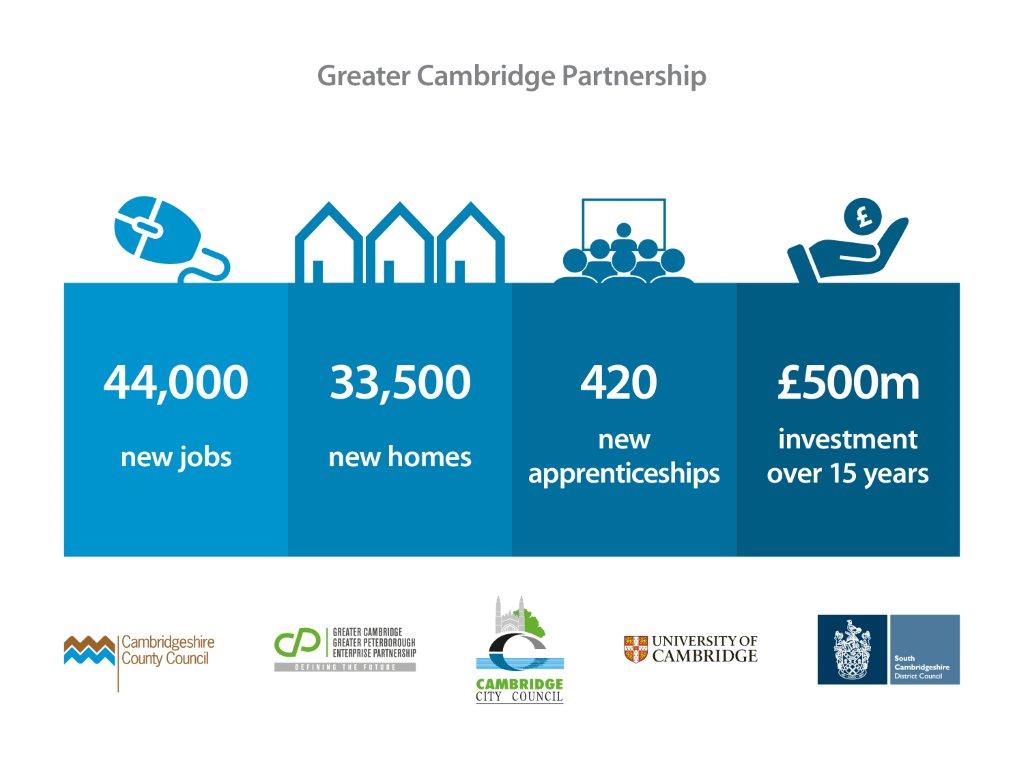 Housing
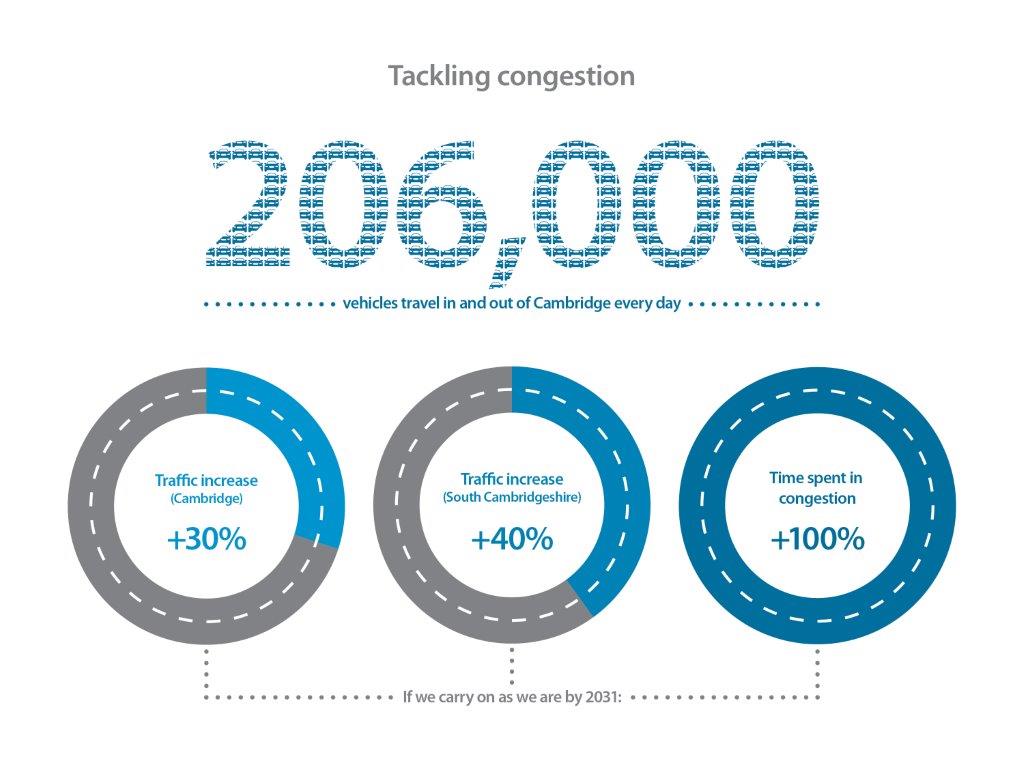 Housing
[Speaker Notes: Modal shift]
Modal shift - cars to alternatives
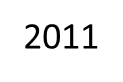 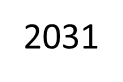 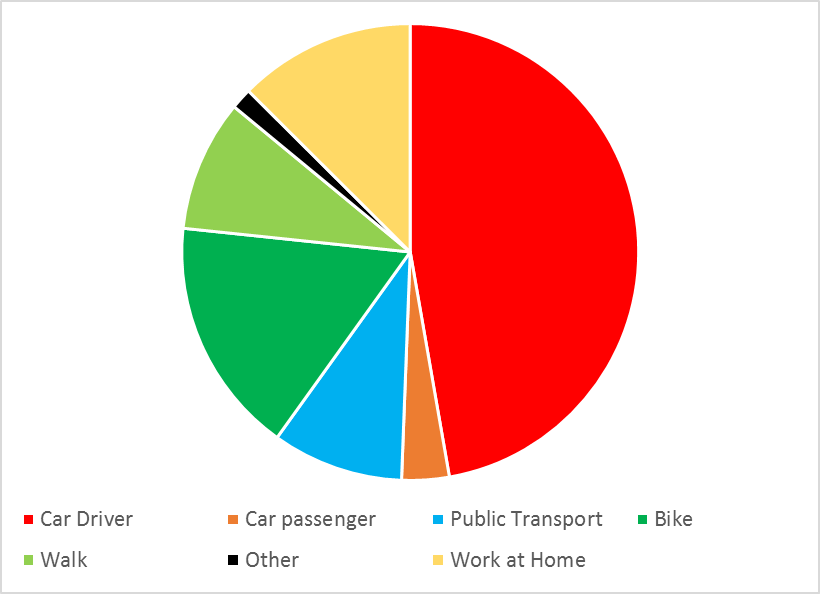 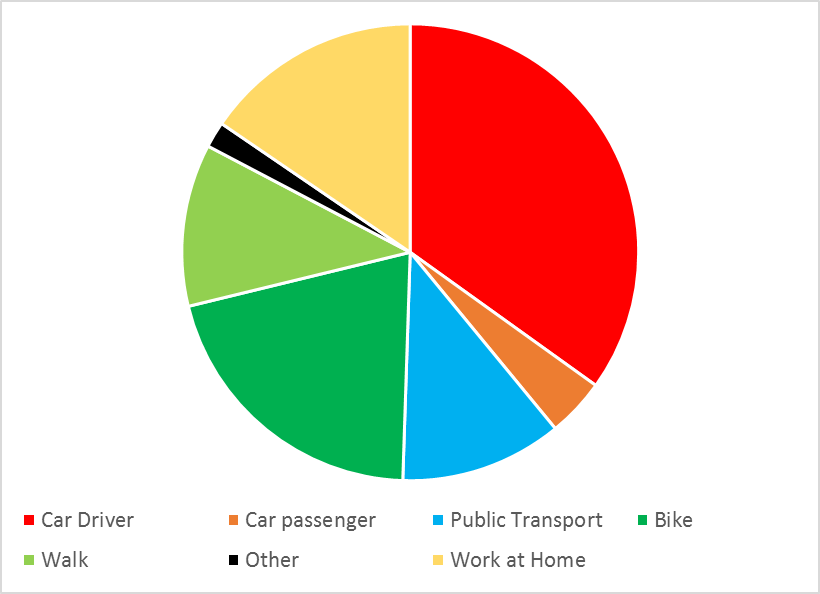 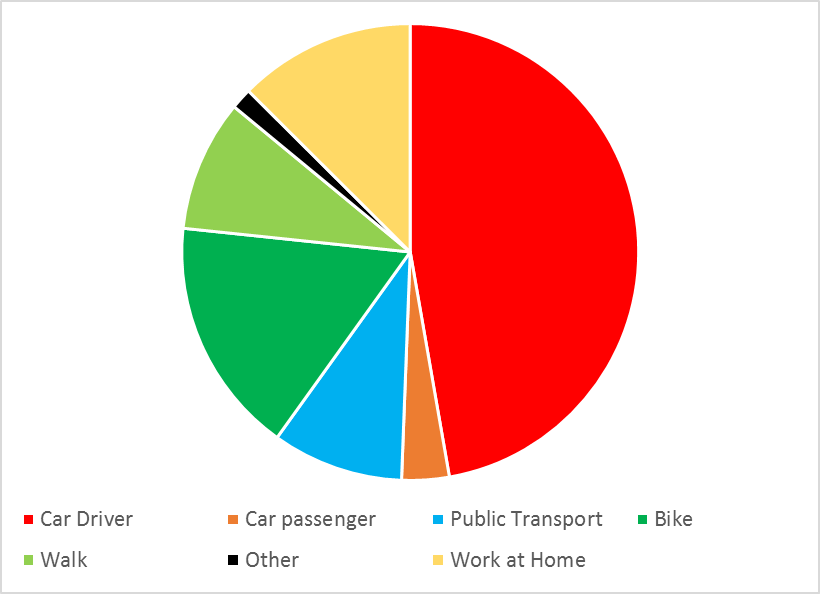 [Speaker Notes: These are our calculations of the mode shift required to get us to 2031 with a 10-15% reduction in car traffic in the city centre over 2011 levels
Given population and economic growth will drive trip generation up by some 20%, this implies 30-35% fewer car trips which is, of course, ambitious
To achieve this, we need to reduce mode share by car (driver + passenger) from 50% (2011) to 39% in 2031
Active travel modes rise from 30% to 33% (note we already have the highest number of cycling trips in the country) .  Investment from companies like OfO in privately provided bike share shows confidence in Cambridge to continue to drive up cycle mode share. 
Public transport increases from 9% to 11%
Work from home also increases from 13% to 15% as people’s working habits change]
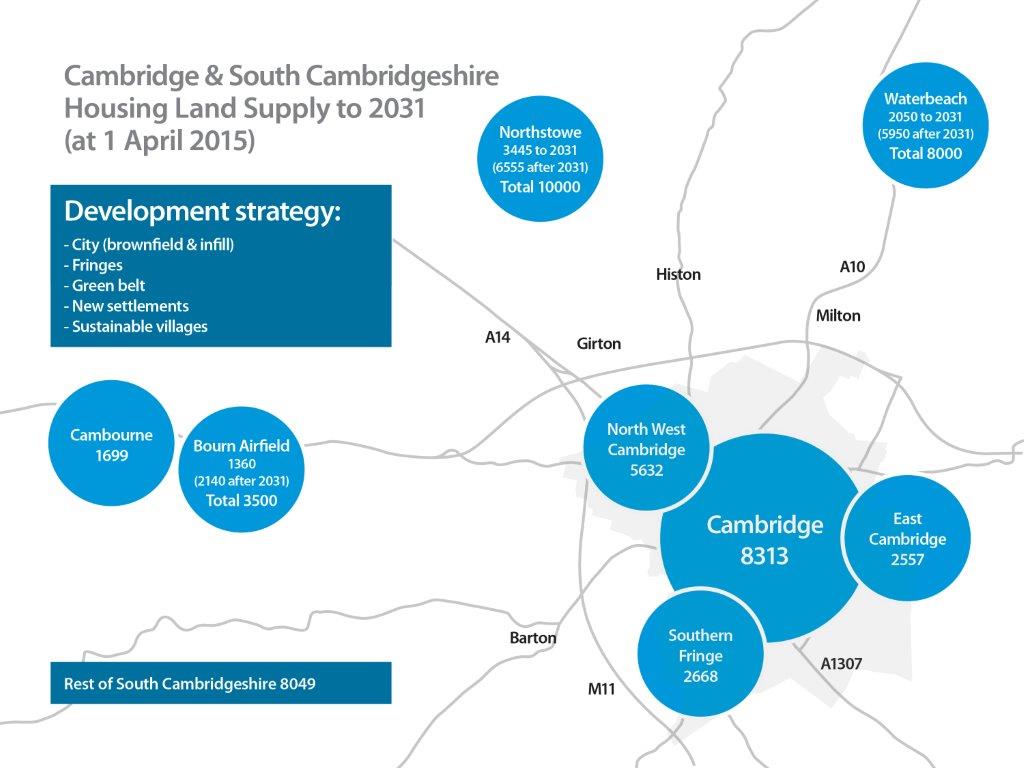 Housing
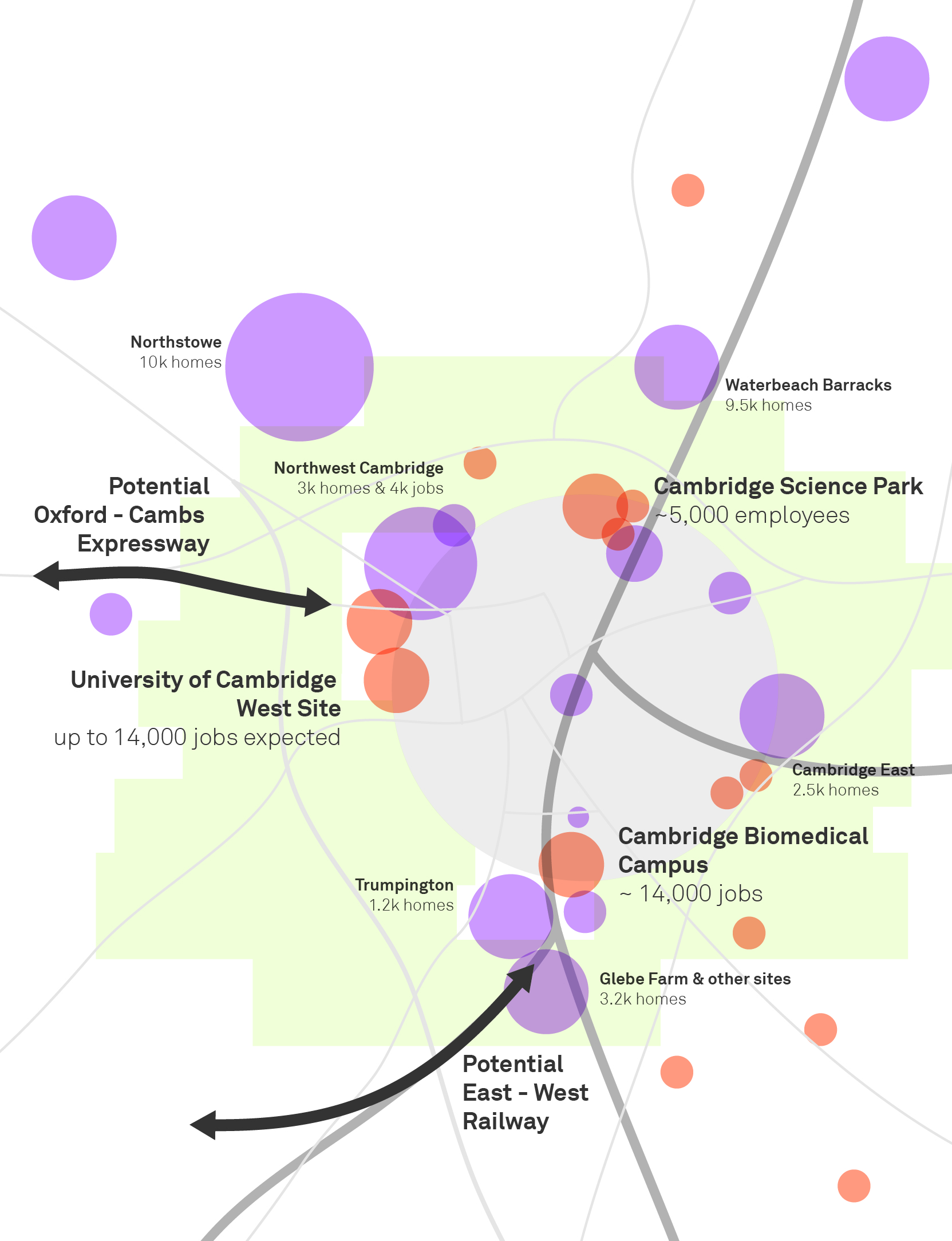 Cambridge: growth and investment
[Speaker Notes: Established firms are expanding or relocating to Cambridge
University and anchor firms are driving a large rate of start-ups and scale-ups
33k new jobs are expected to be delivered across just 3 key sites over the next few years
We have ambitious plans for growth: XXX homes and XXX jobs by 2031, supported by a non statutory combined spatial plan and joint local transport strategy
We have negotiated a city deal with central government as well as growth funding for the wider area which will allow us to deliver on these growth commitments]
RAF Whitton to be removed?
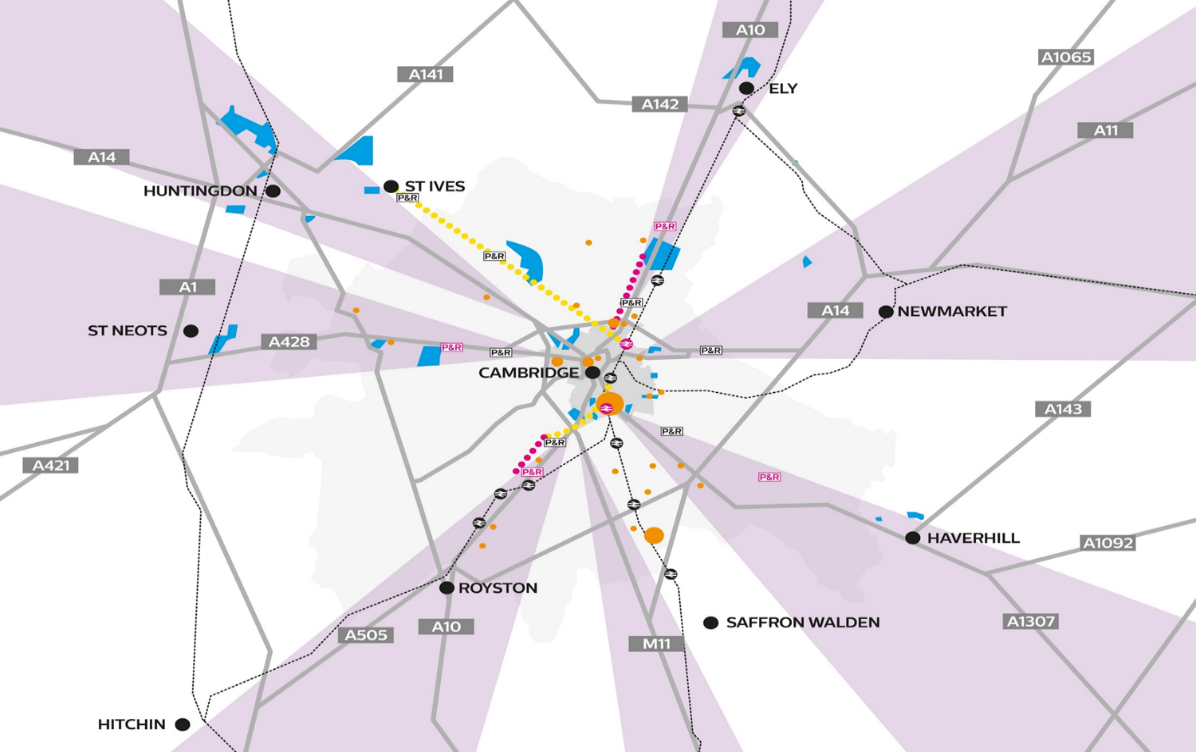 [Speaker Notes: Seven corridors of growth and connectivity which support agglomeration and clustering in Cambridge
Creating connections for these corridors will unlock housing and development that the centre cannot take on its own
Cambridge has a 360º relationship with it’s hinterland – it’s not merely the end point of the Oxford to Cambridge corridor – it has functional economic relationships in all directions and growth aspirations reflect that.]
Cambridge Rapid Mass Transit Options Appraisal
‘Cambridgeshire Autonomous Metro’ (CAM): The Proposition
Greater Cambridge Partnership and Cambridgeshire and Peterborough Combined Authority
January 2018 - report on Combined Authority and Greater Cambridge Partnership websites.
CAM - Cam Metro - the visionProject being led by the Mayor/Combined Authority
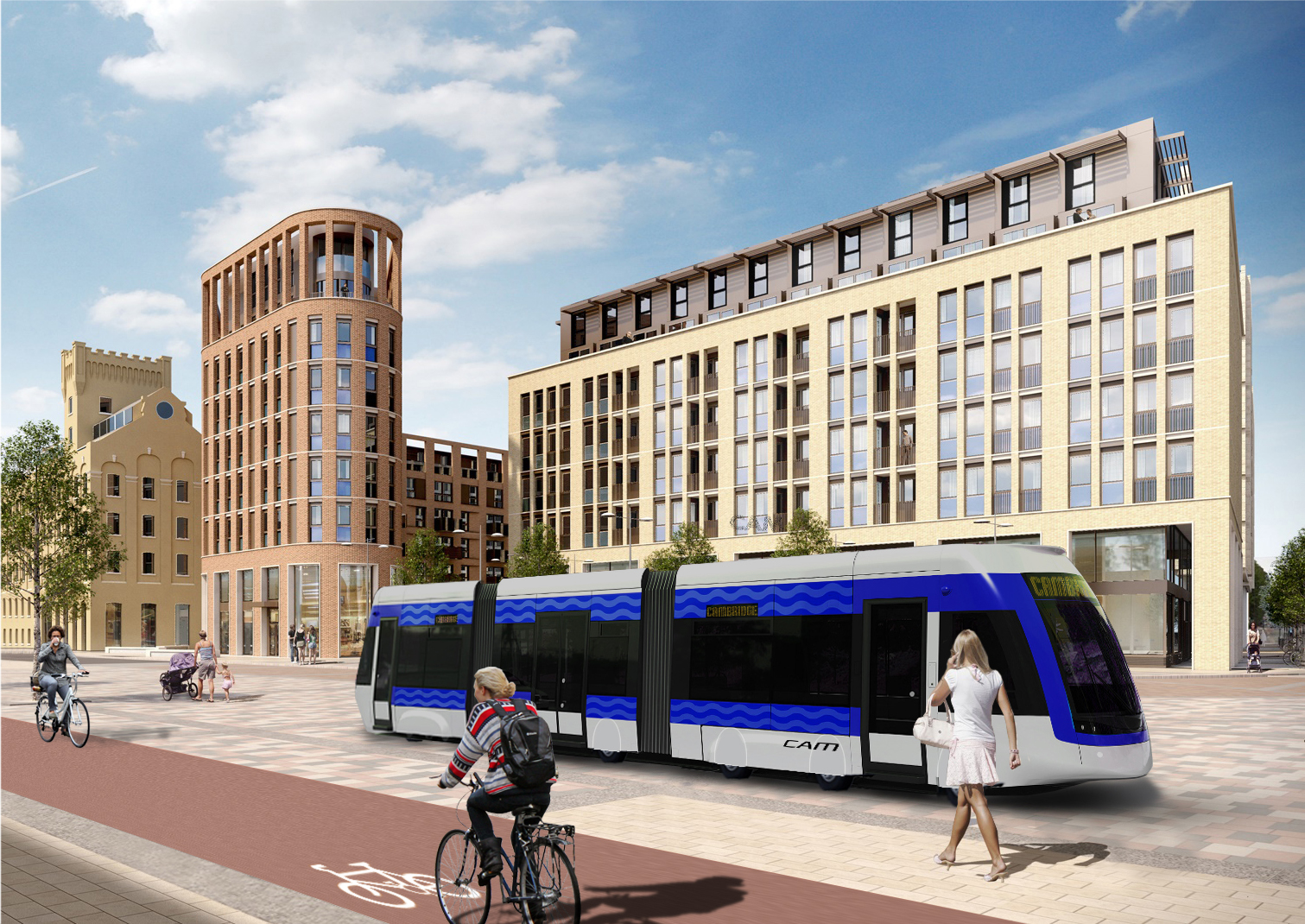 Principles of a mass transit solution
Liberates city centres from cars
Deprioritises private car
Rapid (almost certainly segregated)
Capacity of xx (analysis of required capacity underway)
Incorporates park and ride elements
Integrated
Physically: with existing transport networks, East West Rail and the Expressway
Information: including RTI
Ticketing: mobility as a service (Maas) principles
Flexible
To changing spatial patterns of growth
To changing travel behaviours and demand levels
Many points to connect
Links existing homes and jobs
Links businesses and universities to one another (supporting knowledge spillovers) 
Supports housing and employment delivery 
Spreads economic success beyond the corridor – 360º connectivity of the 3 key modes in the corridor
Incorporates digital connectivity
Affordable, feasible
[Speaker Notes: This is what we want our mass rapid transit solution to deliver
At the moment, our feeling is that AVRT offers most potential to deliver these objectives at an affordable price
Other solutions, including light rail, are also being considered
They have many common elements, including the need to support growth beyond the greenbelt and the likely need to tunnel in the city centre
We have commissioned an independent study to consider which mass rapid transit solution to take forward]
Shortlisted Options
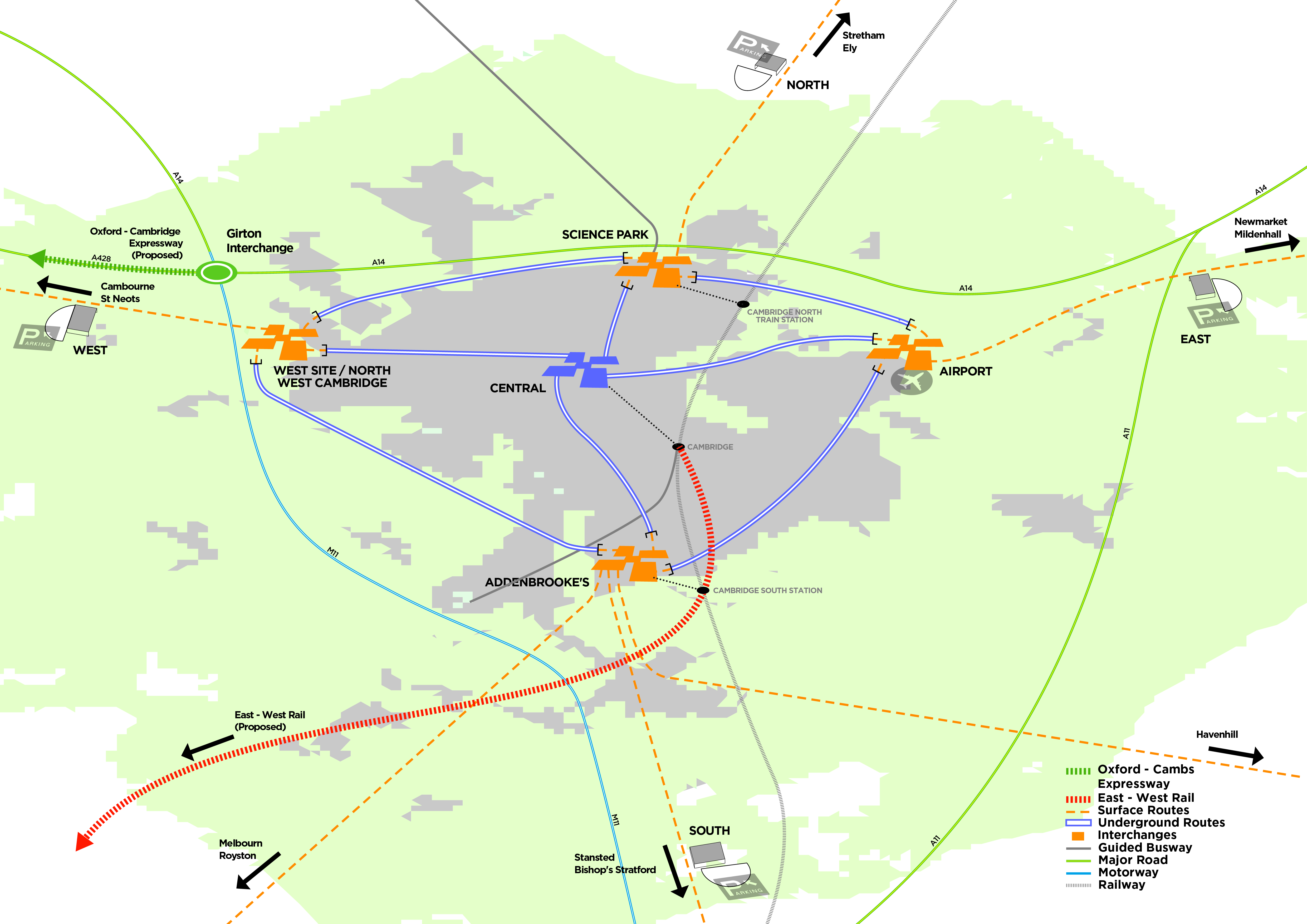 [Speaker Notes: This is a schematic representation of a mass rapid transit scheme for Cambridge, which maximises the benefits of existing north-south connectivity and proposed East West improvements 
The network is conceptual and indicative
It would be designed around the eventual east-west connectivity solution(s), to seamlessly integrate
It is based on the premise of an AVRT network, but the concept would hold with a more traditional light rail solution
It should seamlessly integrate the city-centre with the key out of town employment nodes (north, south, east, west)
It should incorporate park and ride facilities
It should allow movement around the city centre, probably underground
This solution works with either a high speed or a metro service East West rail – but a truly integrated AVRT type system across the corridor could help to manage the trade-offs between speed and housing delivery. Interchange must be seamless. Ticketing, signage. Familiarity will make people inclined to use it across the network. 

We think this is the right solution for Cambridge irrespective of the Oxford to Cambridge corridor, but the two together could be really transformational
Two key points of intersection with the CaMKOx corridor are Girton (expressway) and Cambridge South (East West Rail) – we will come back to these
Big advantage of this scheme is that the outlying spurs (the orange, at grade branches) can be flexible to future development opportunities
It allows Cambridge to grow by a) a step change in reducing car traffic in the city centre, b) allowing development out of town without compromising greenbelt, which is important to Cambridge’s environment and quality of life

Cambridge keen to be a pioneer in a potential national solution (to the problem of congestion in smaller cities which are unlikely ever to have the patronage needed to support a more traditional metro network)  
The ask is – fund this across three cities. Risks and development costs can then be shared. We will play our part but looking to NIC to support our proposition to government that they should part fund feasibility studies and further development (subject to the conclusions of our independent review).]
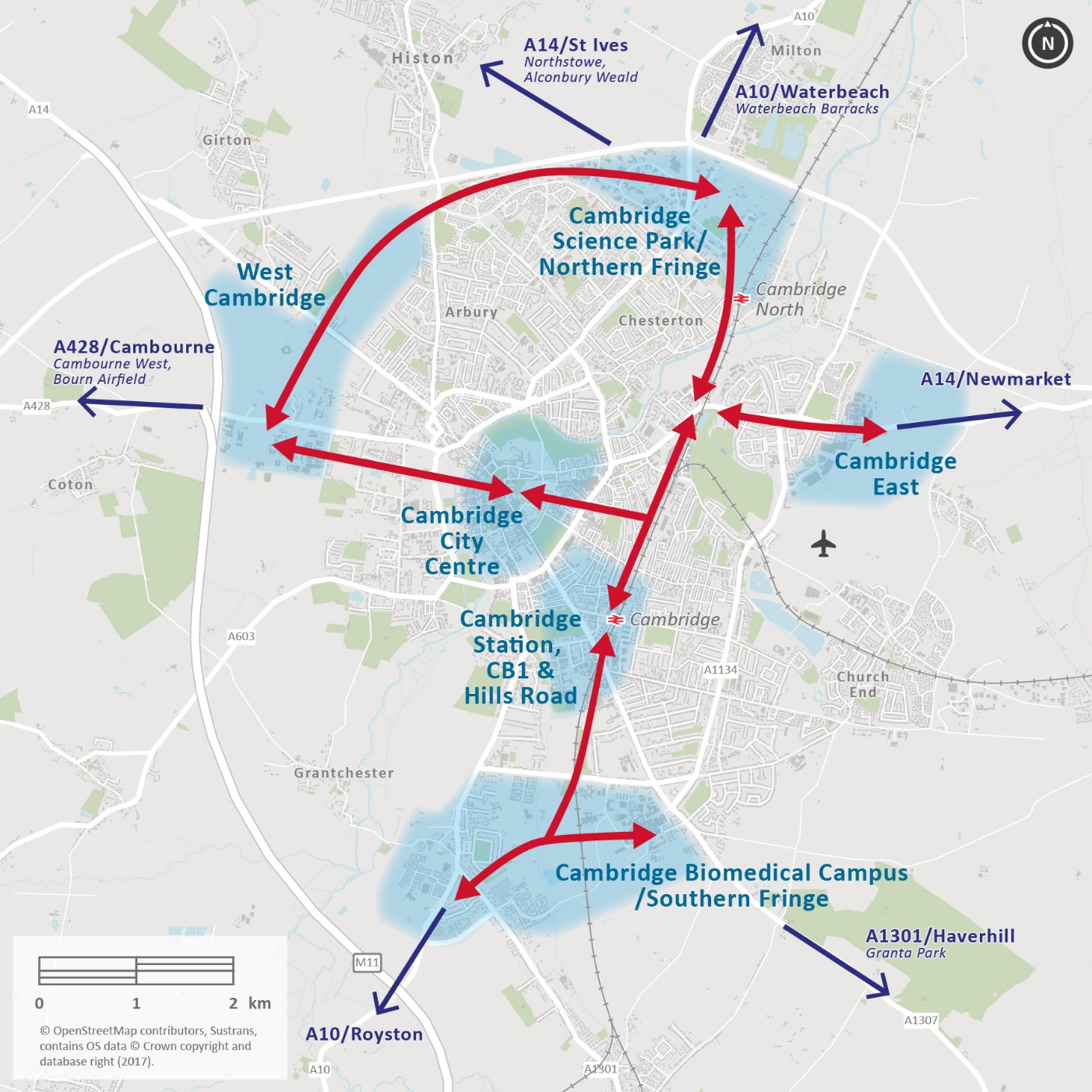 Network of connectivity
Connects all key destinations and development sites to one other and to radial corridors
CAM: Network Schematic (infrastructure)
To St Ives
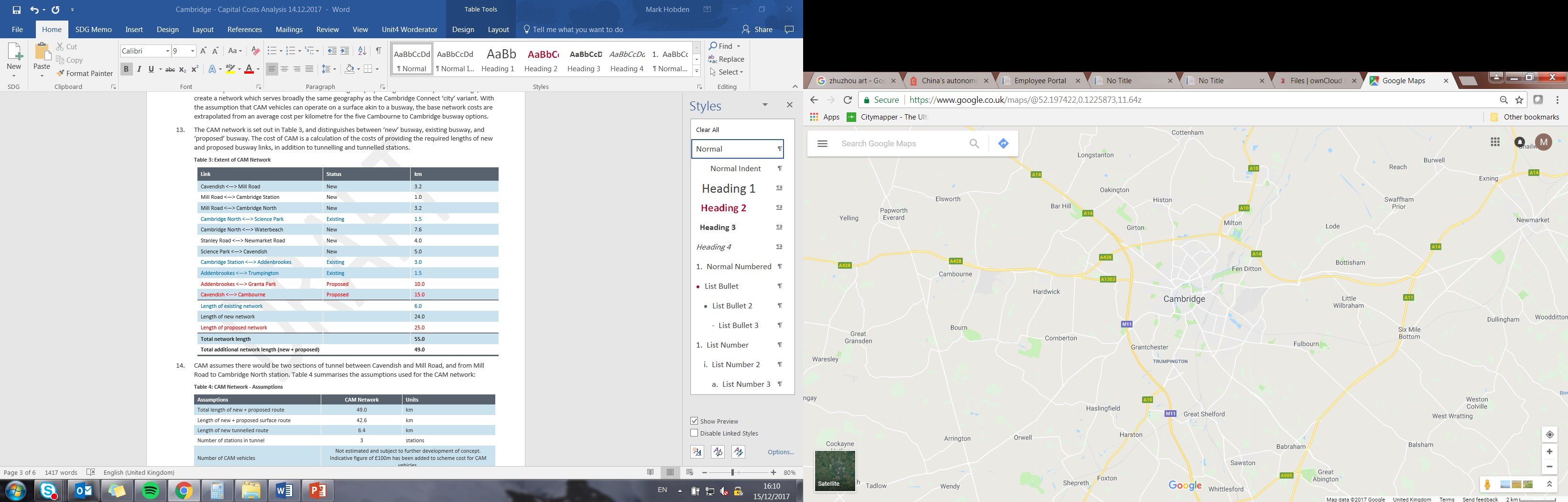 L
E
D
G
K
F
C
A
B
H
I
Existing busways
Proposed new public transport routes (for bus or Metro)
New metro routes
Tunnelling
J
Transport Benefits Assessment
27/02/2018
Summary of Options Assessment
CAM: Indicative vehicle and features
High capacity and frequency
Capacity to support future growth in Cambridge
Reduced headways and fleet optimisation
Electric vehicles
Battery operated and charge-at-stop
Proven technology
Already operating elsewhere
Autonomous capable
Can operate with a driver initially until autonomous technology matures
Automation using on-board sensors
No requirement for rails or physical guidance
Platooning of vehicles
Branding
Centrepiece of a Cambridge transport ‘brand’ integrated with other modes.
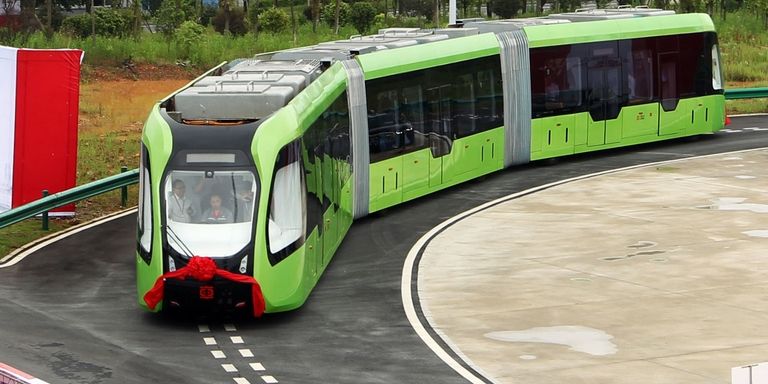 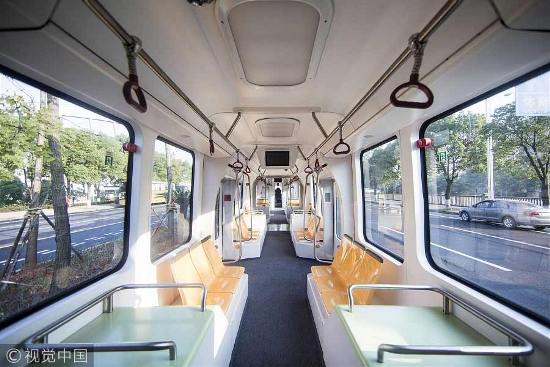 Funding mechanisms
CAM could be funded through a combination of:
Existing mechanisms:
Community Infrastructure Levy
Business Rate Supplement
Council Tax Precept
Local tax retention
Innovative funding:
More flexible approaches to existing land-value capture mechanisms, as proposed by National Infrastructure Commission in November 2017, including:
a city-regional CIL and/or pooling of Section 106 agreements 
ability to forward-fund infrastructure by borrowing against future receipts
Wholly new land-value capture mechanisms, which fully address the “significant weaknesses” of current mechanisms identified by the National Infrastructure Commission, if developed through primary legislation 
Central Government funding through existing funding streams 
E.g. Large Local Major Schemes (DfT), Housing Infrastructure Fund (DCLG)
Workplace parking levy or dynamic charging regime
Highways England Contribution 
Direct contributions
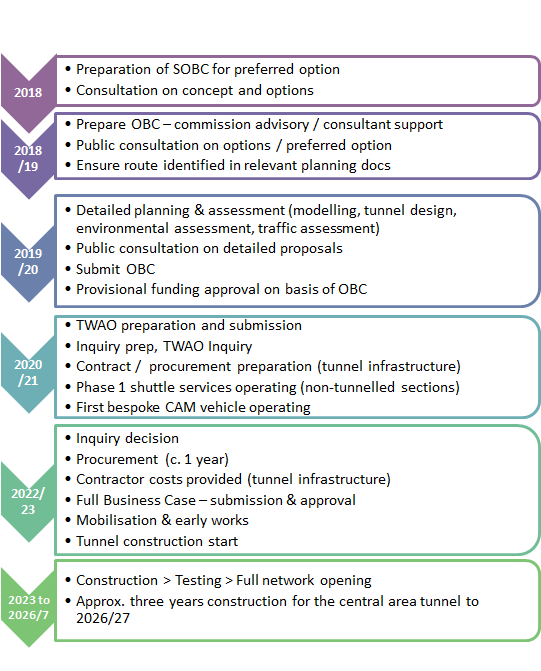 Delivery timescales
Phase 1 in 2021:
Bespoke CAM vehicles delivered to Cambridge
Adaptation of guideway for autonomous operation
Initial shuttle service operating between Biomedical Campus and Cambridge Station
Through services via tunnel in 2026/27
Autonomous Vehicle Trial6 vehicles for 10-15 on Station/Addenbrookes/Cambridge South busway enabled by Government £3.2m CCAV-3 funding.Part of the “Smart Cambridge” programme http://smartcambridge.org/
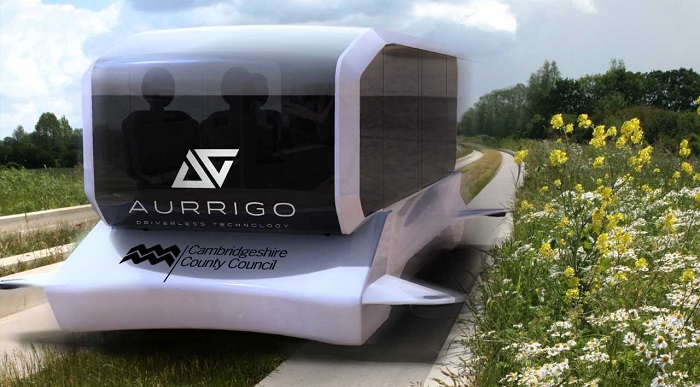 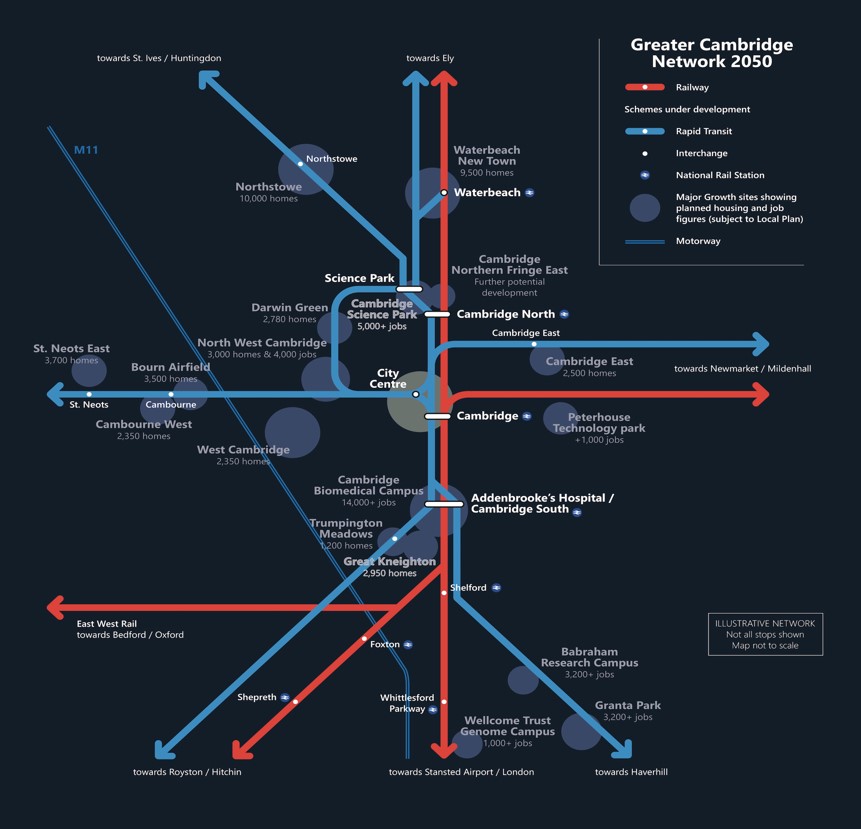 How Can Historic Cities Grow Sustainably? - The Need For Cambridge Rapid Mass TransitCouncillor Lewis Herbert, Leader - Cambridge City CouncilPortfolio Holder - Strategic Planning, C&P Combined Authorityand Vice-Chair, Greater Cambridge Partnership (City Deal)